Work Together 23-3
Liquidation of a partnership
 
Johanna and Stefan Salo agreed to liquidate their partnership on March 31 of the current year. On that date, after financial statements were prepared and closing entries were posted, the general ledger accounts had the balances shown in the Working Papers.
 
A cash receipts journal, a cash payments journal, and a general journal are provided in the Working Papers. Your instructor will guide you through the following examples. Journalize the following transactions:
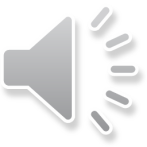 SLIDE 1
Apr. 1. Received cash from sale of office equipment, $12,000.00. R421.
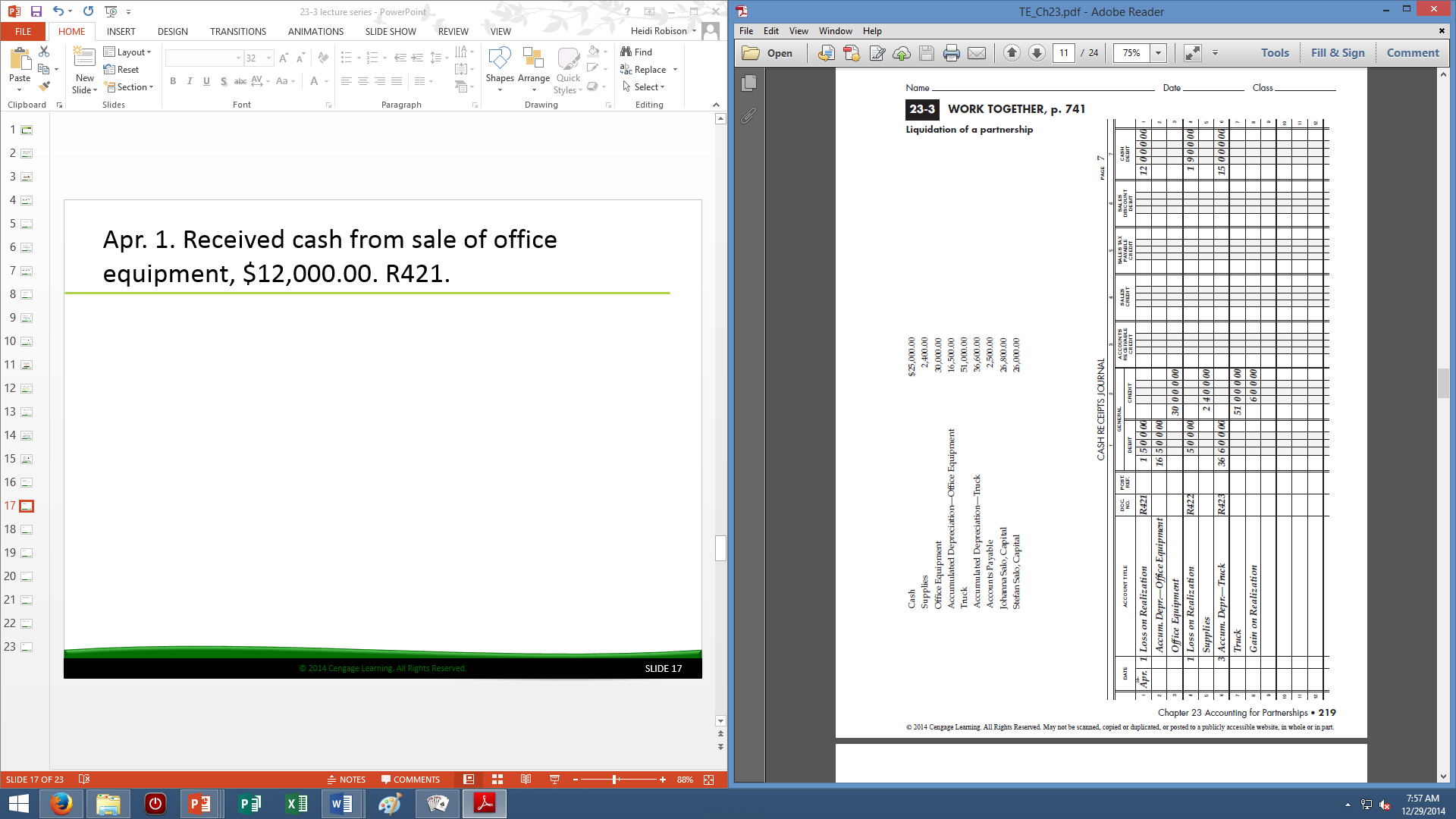 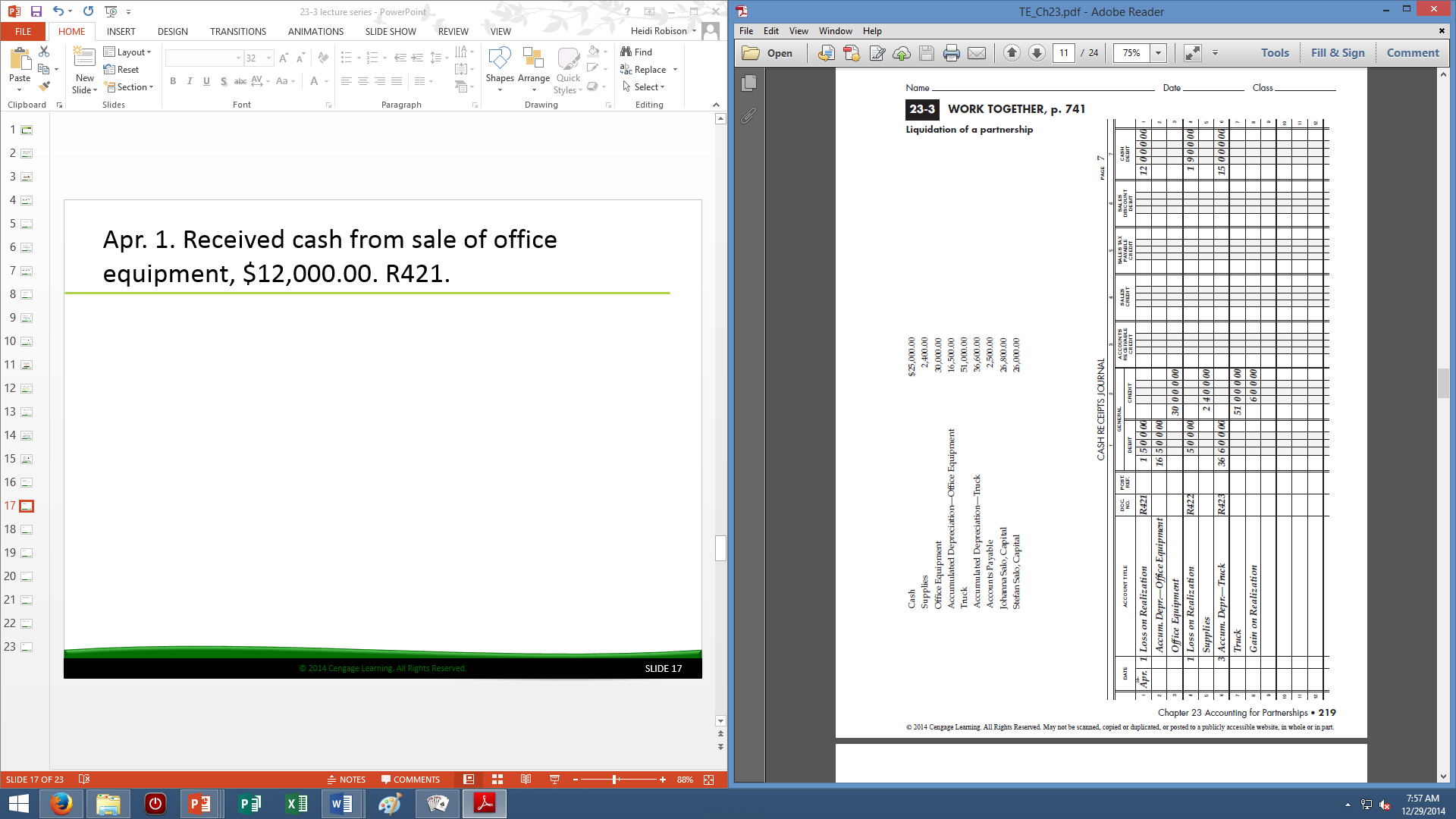 Current Balance Prior to this transaction:
Office Equipment 		$30,000
Accum Dep –Office Equip 	(16,500)
Book Value		$13,500
Cash received		$12,000
Loss on Realization		$  1,500
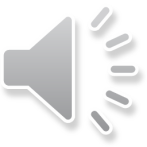 SLIDE 2
1. Received cash from sale of supplies, $1,900.00. R422.
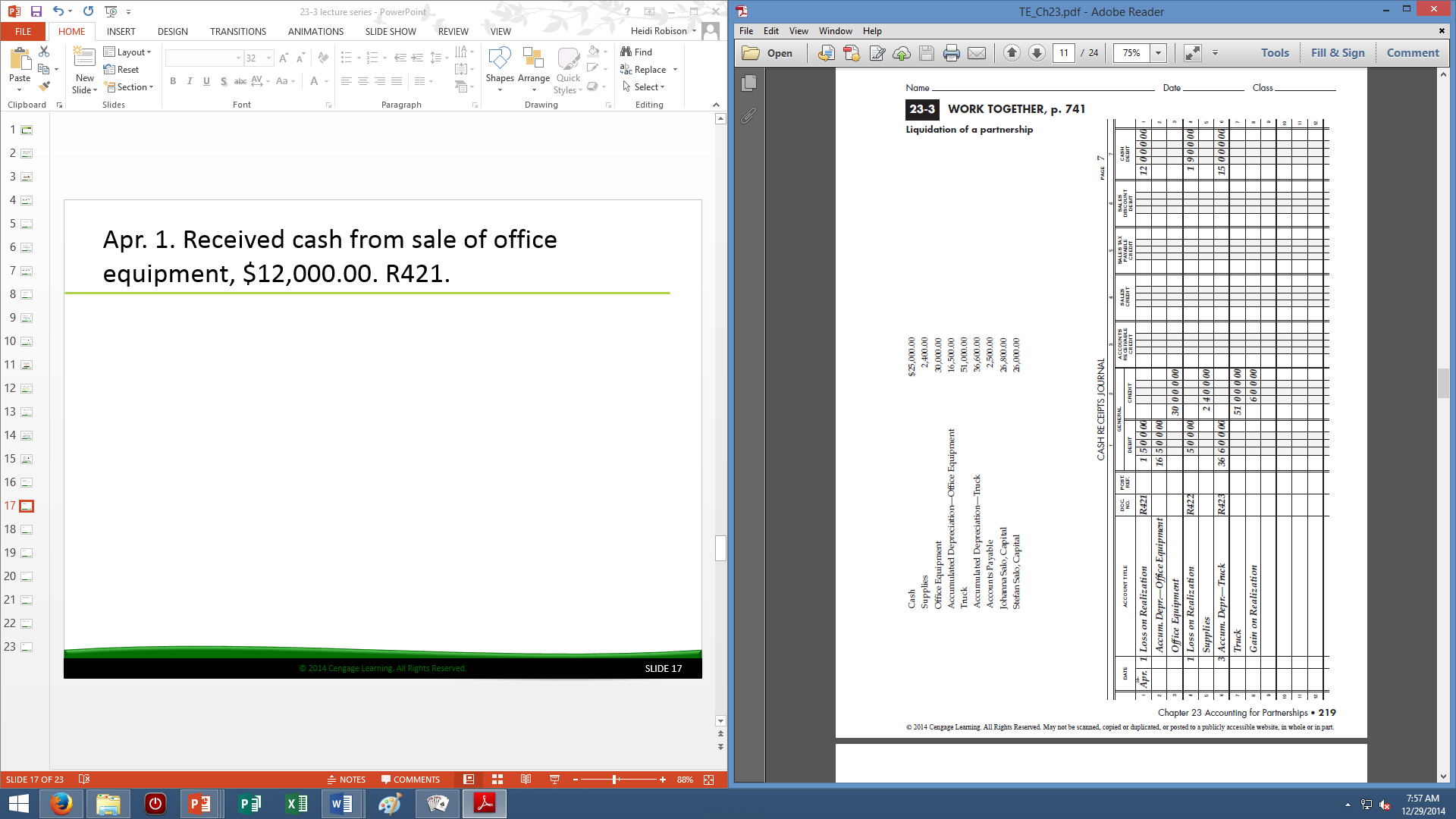 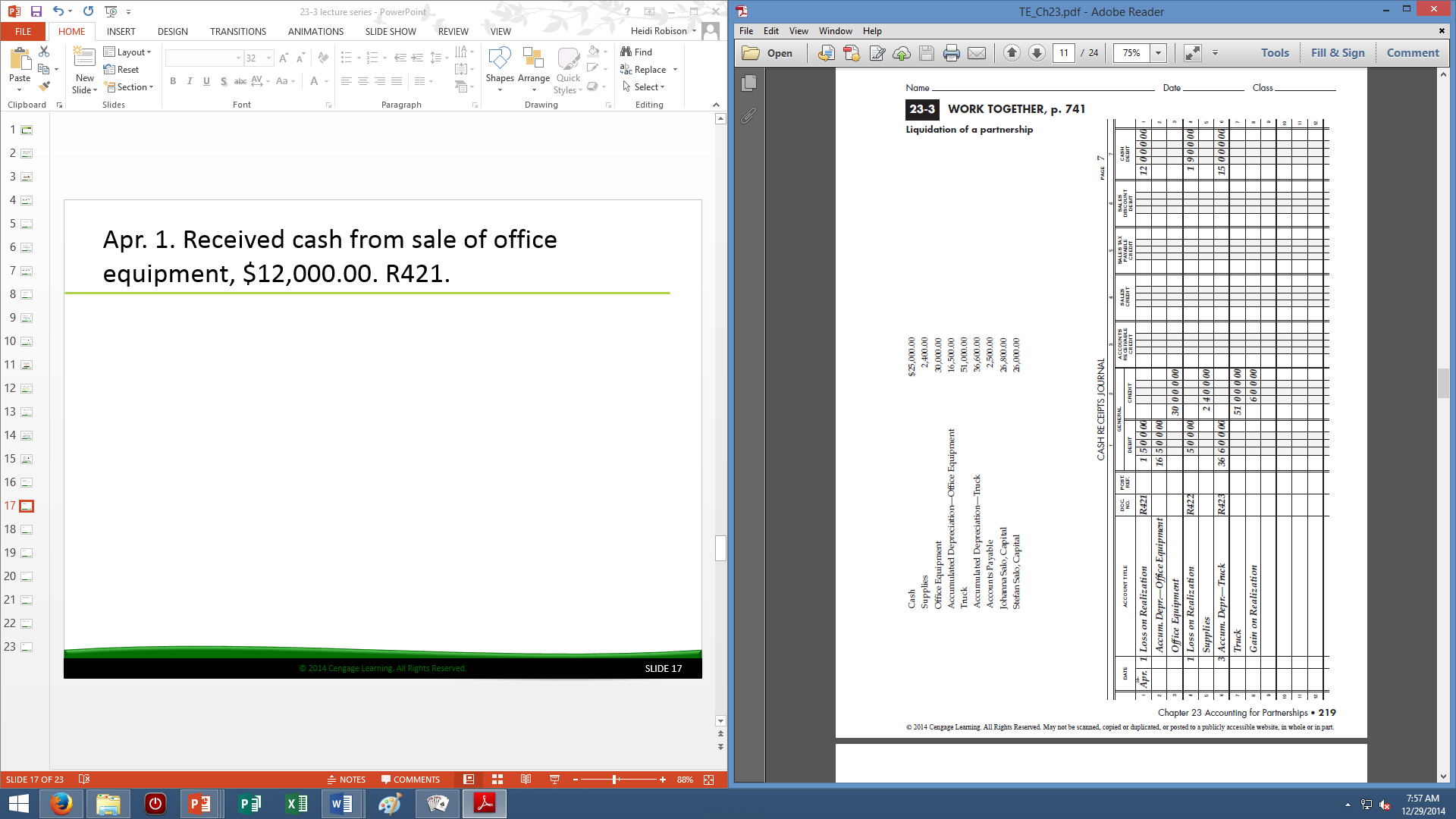 Current Balance Prior to this transaction:
37,000
Supplies		$2,400
Cash received	$1,900
Loss on Realization	$  500
0.00
0.00
Loss on Realization
Gain on Realization
1,500.00
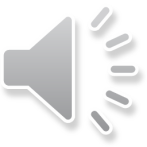 SLIDE 3
3. Received cash from sale of truck, $15,000.00. R423.
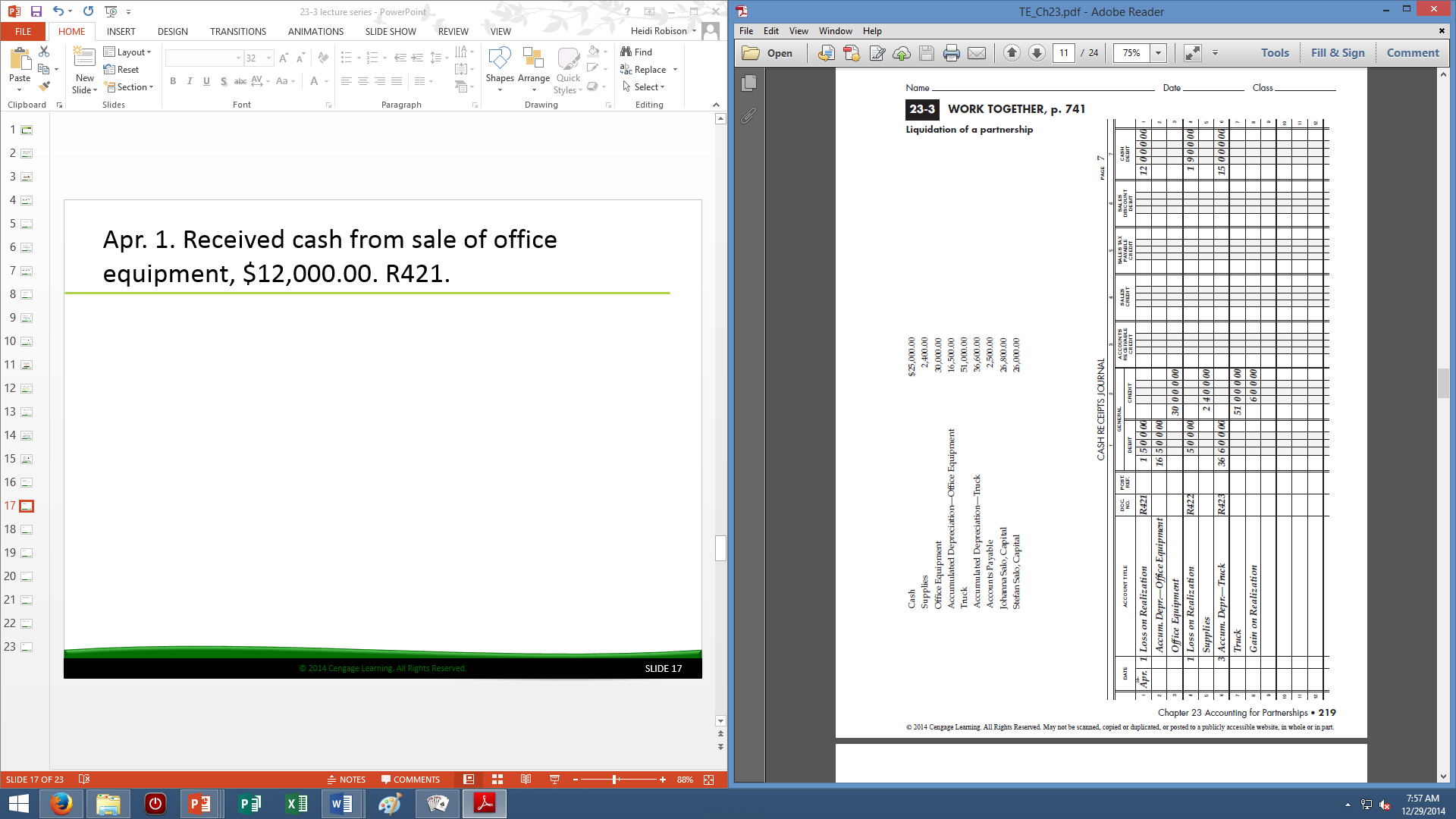 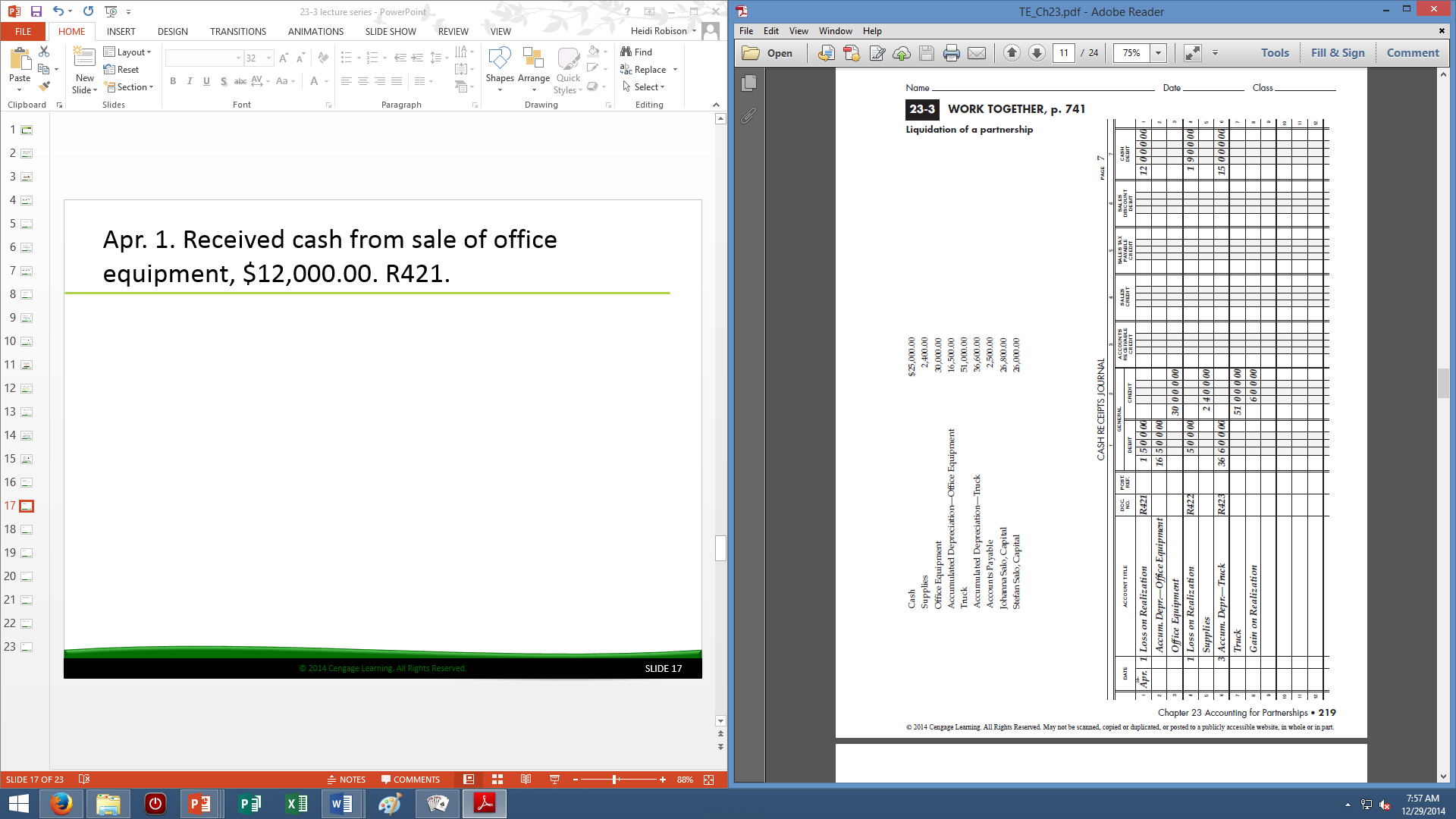 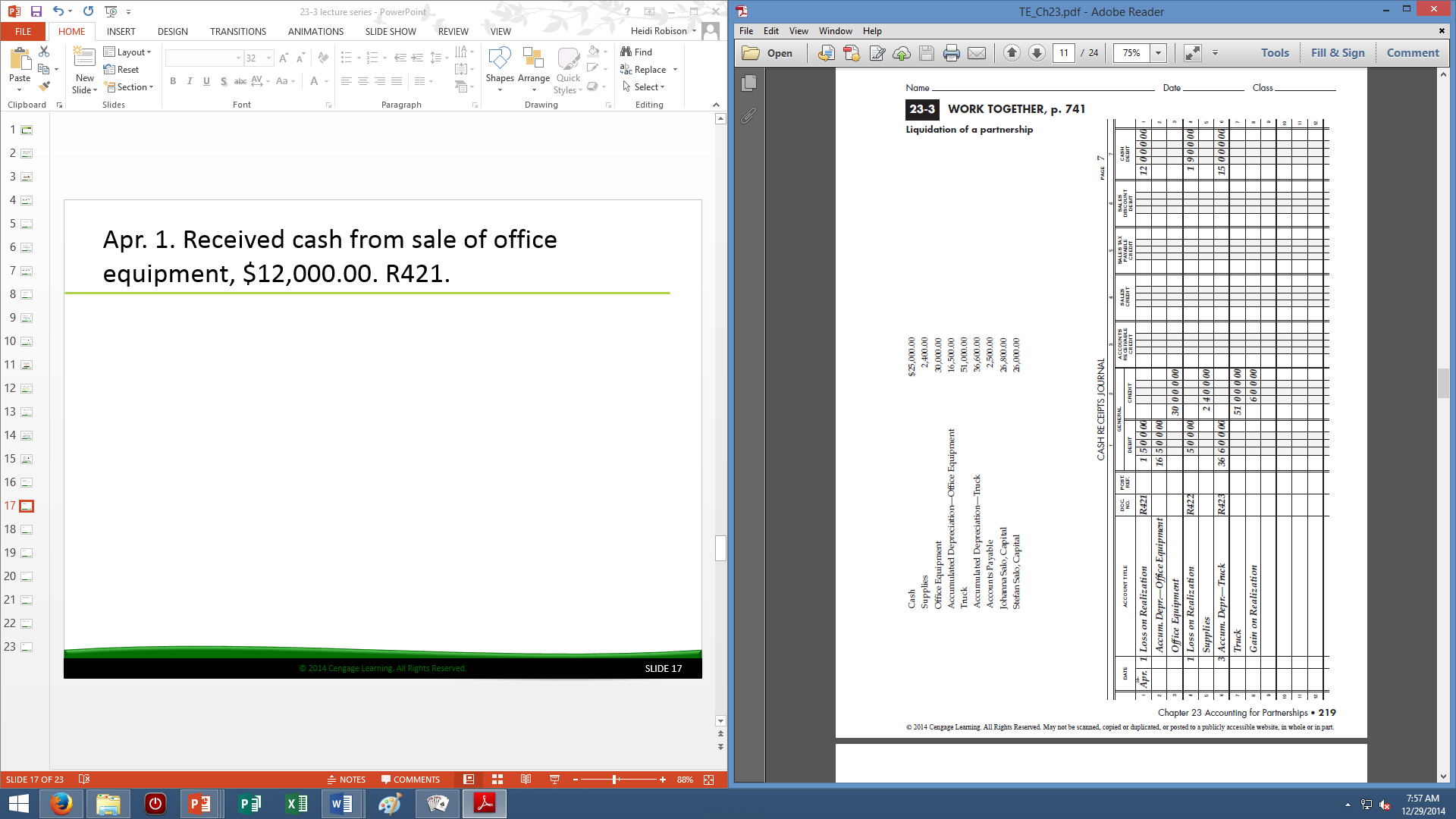 Current Balance Prior to this transaction:
38,900
Truck			$51,000
Accum Dep –Truck		(36,600)
Book Value		$14,400
Cash received		$15,000
Gain on Realization		$     600
0.00
0.00
Loss on Realization
Gain on Realization
2,000.00
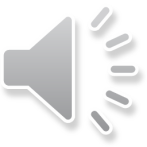 SLIDE 4
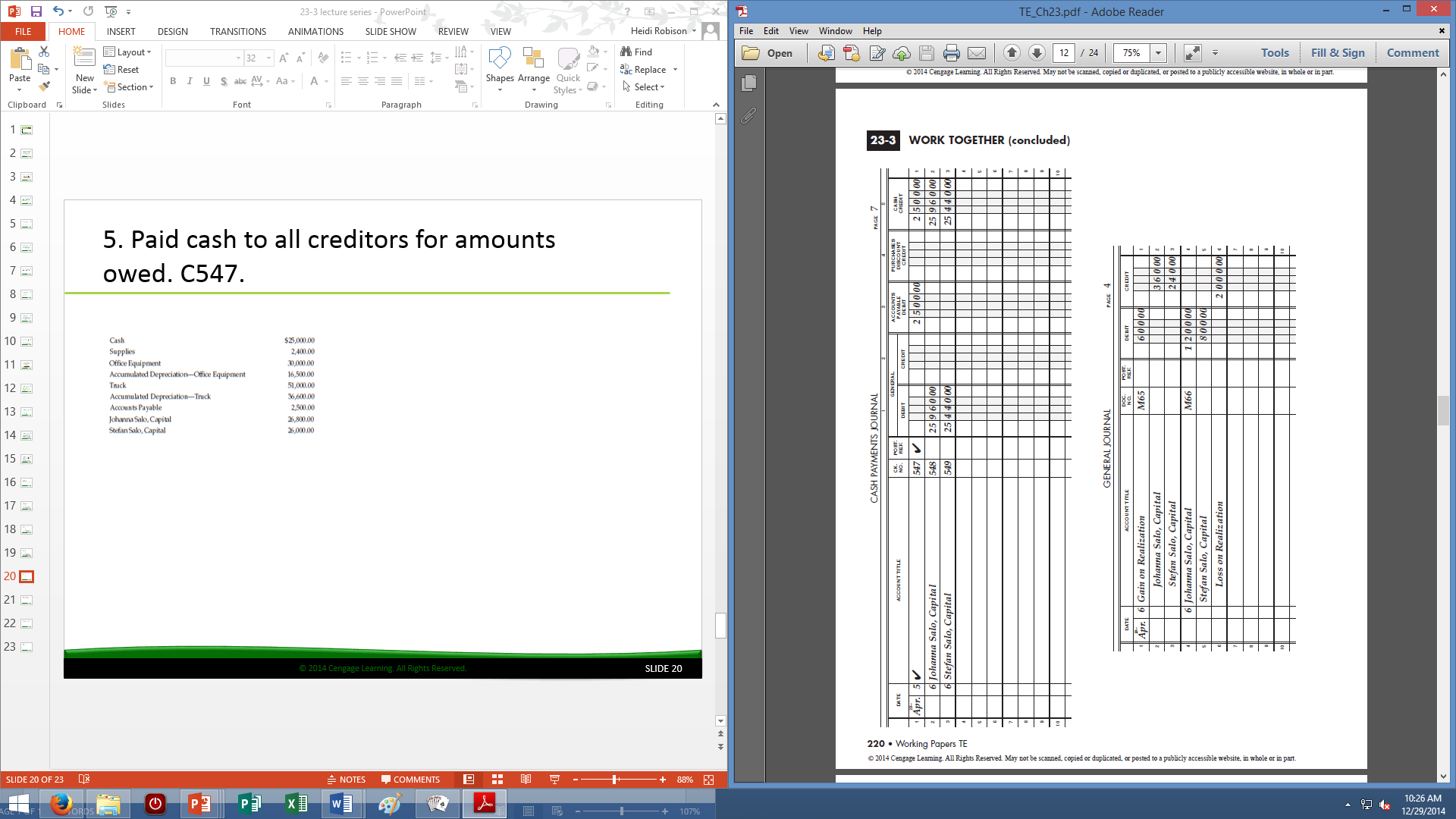 5. Paid cash to all creditors for amounts owed. C547.
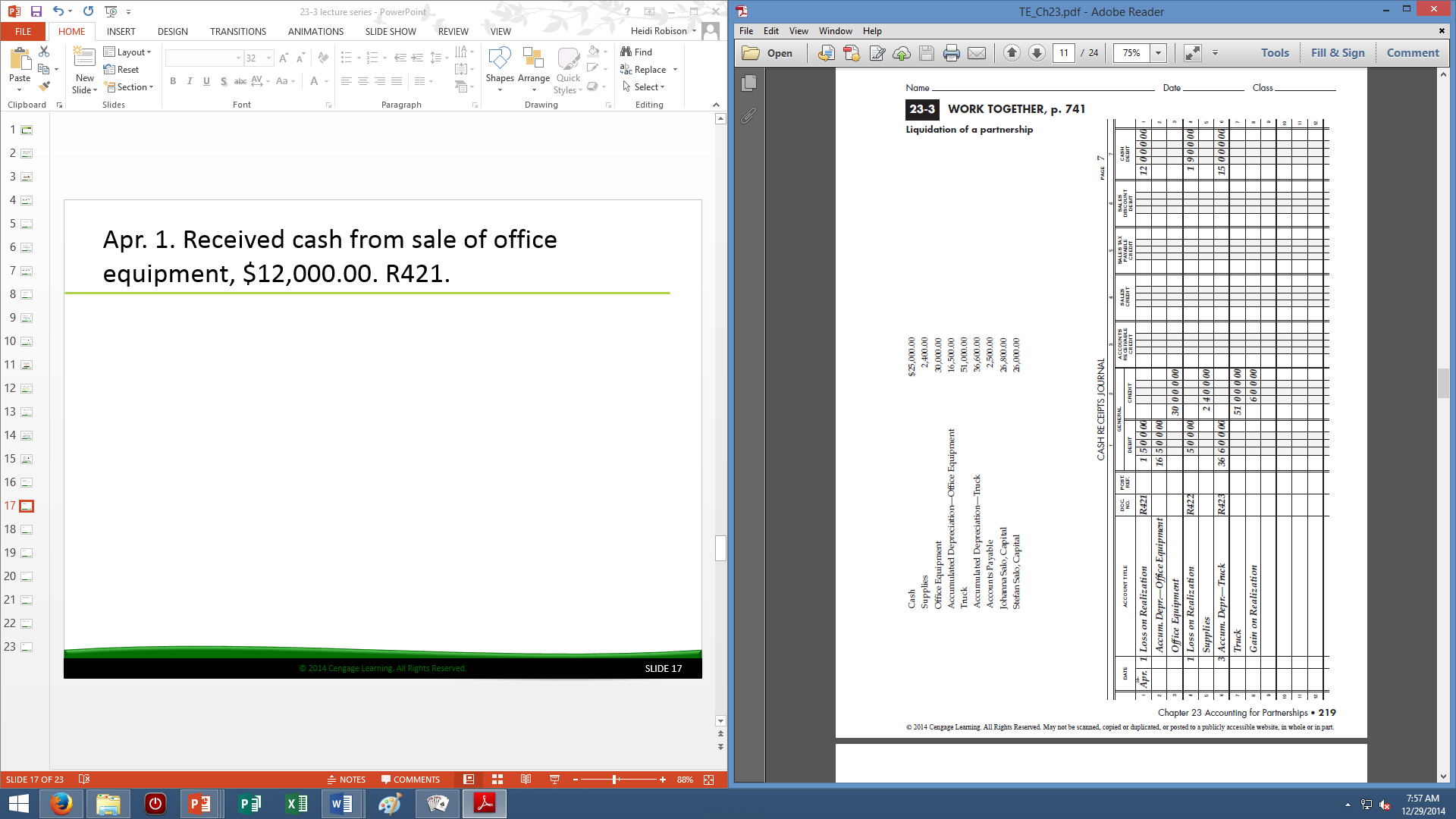 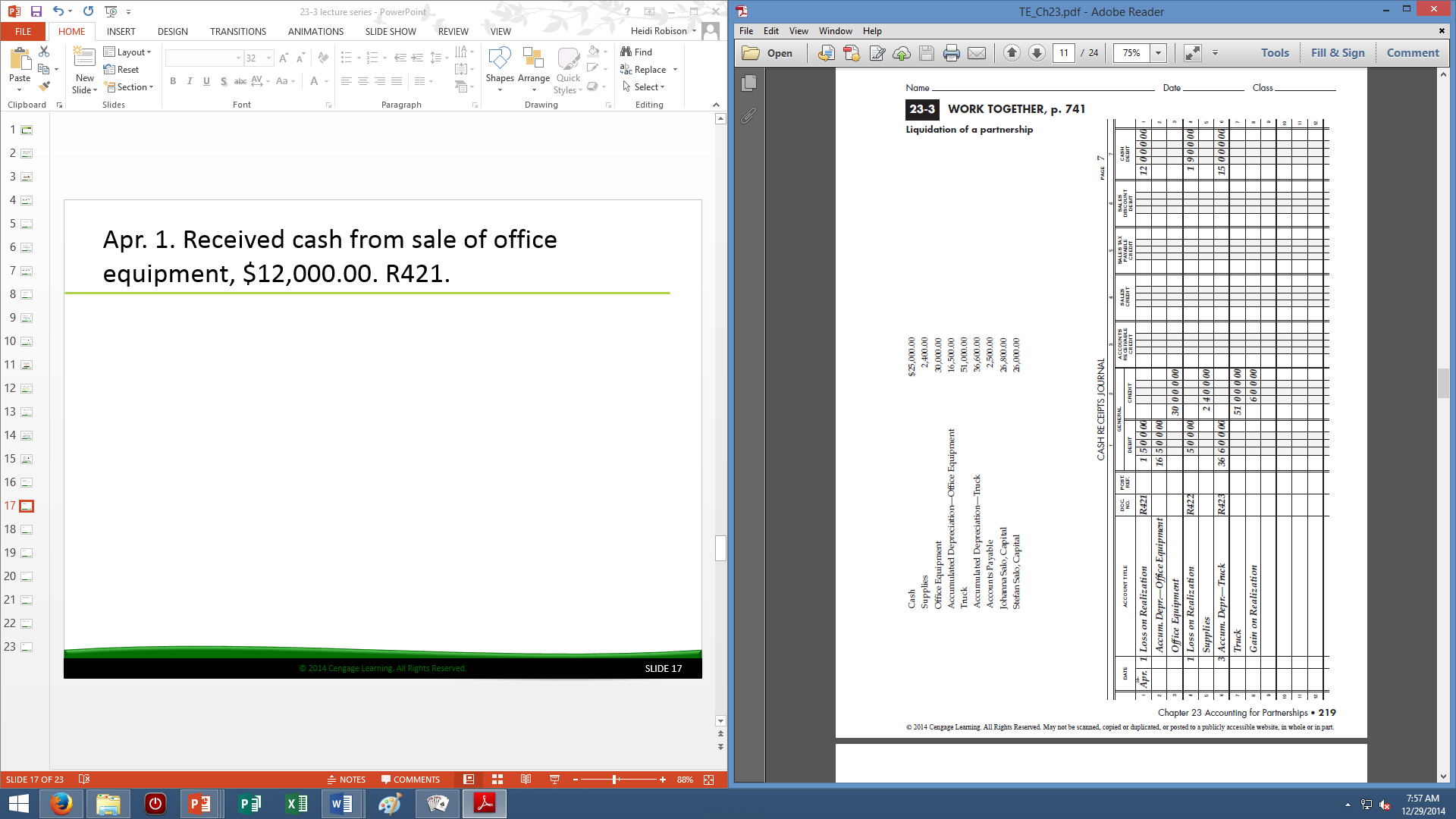 Current Balance Prior to this transaction:
53,900
51,400
0.00
0.00
0.00
0.00
0.00
0.00
0.00
0.00
0.00
0.00
0.00
Loss on Realization
Gain on Realization
Loss on Realization
Gain on Realization
2,000.00
600.00
2,000.00
600.00
Current Balance AFTER this transaction:
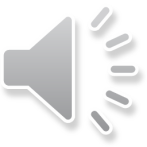 SLIDE 5
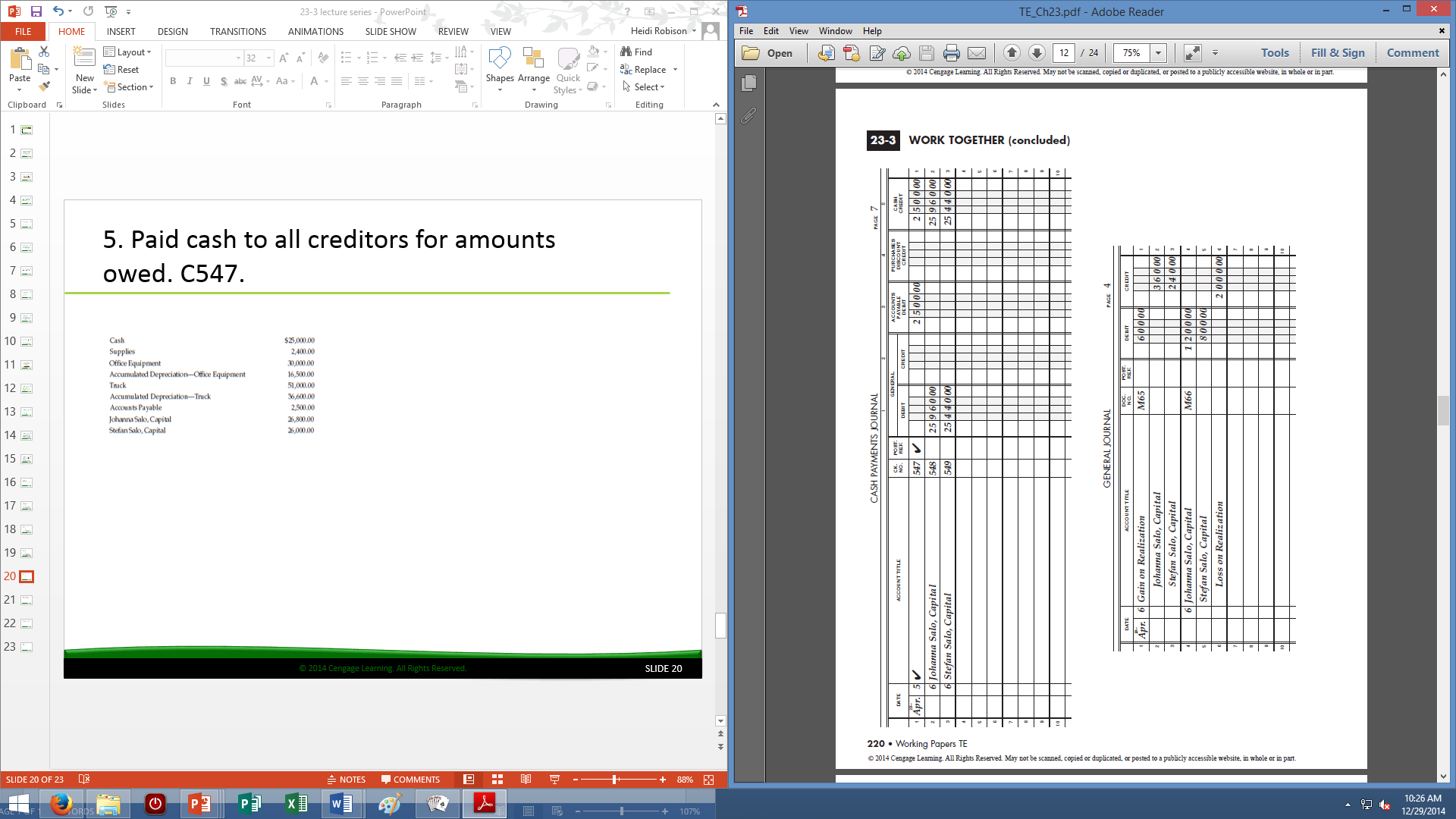 6. Distributed balance of Gain on Realization to Johanna Salo, 60%; to Stefan Salo, 40%. M65.
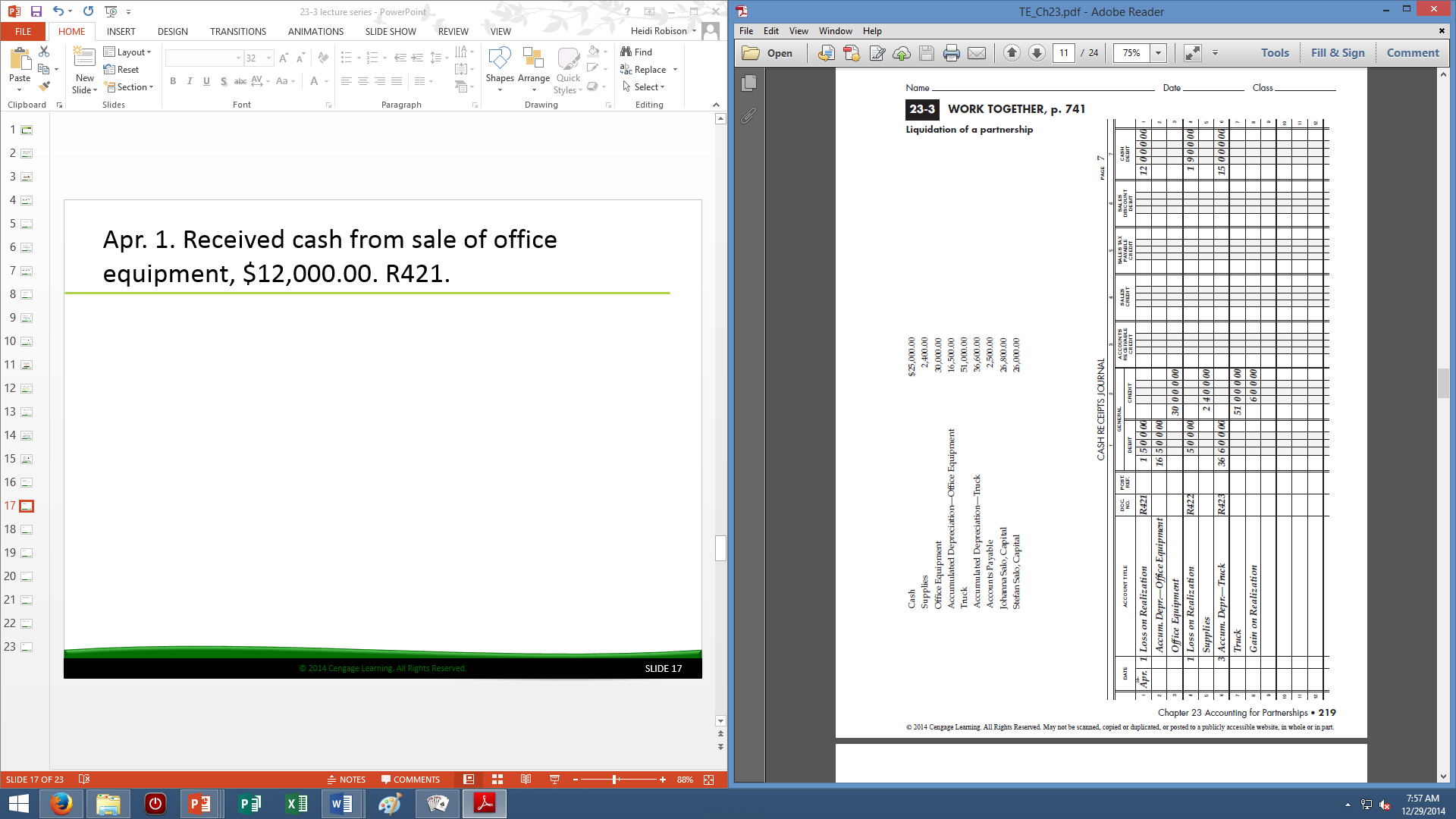 51,400
0.00
0.00
0.00
0.00
0.00
0.00
27,160
26,240
Loss on Realization
Gain on Realization
2,000.00
        0.00
Current Balance AFTER this transaction:
Truck			$51,000
Accum Dep –Truck		(36,600)
Book Value		$14,400
Cash received		$15,000
Gain on Realization		$ 600.00
	Johanna Salo 60%		$ 360.00
	Stefan Salo 40%		$ 240.00
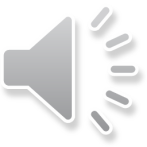 SLIDE 6
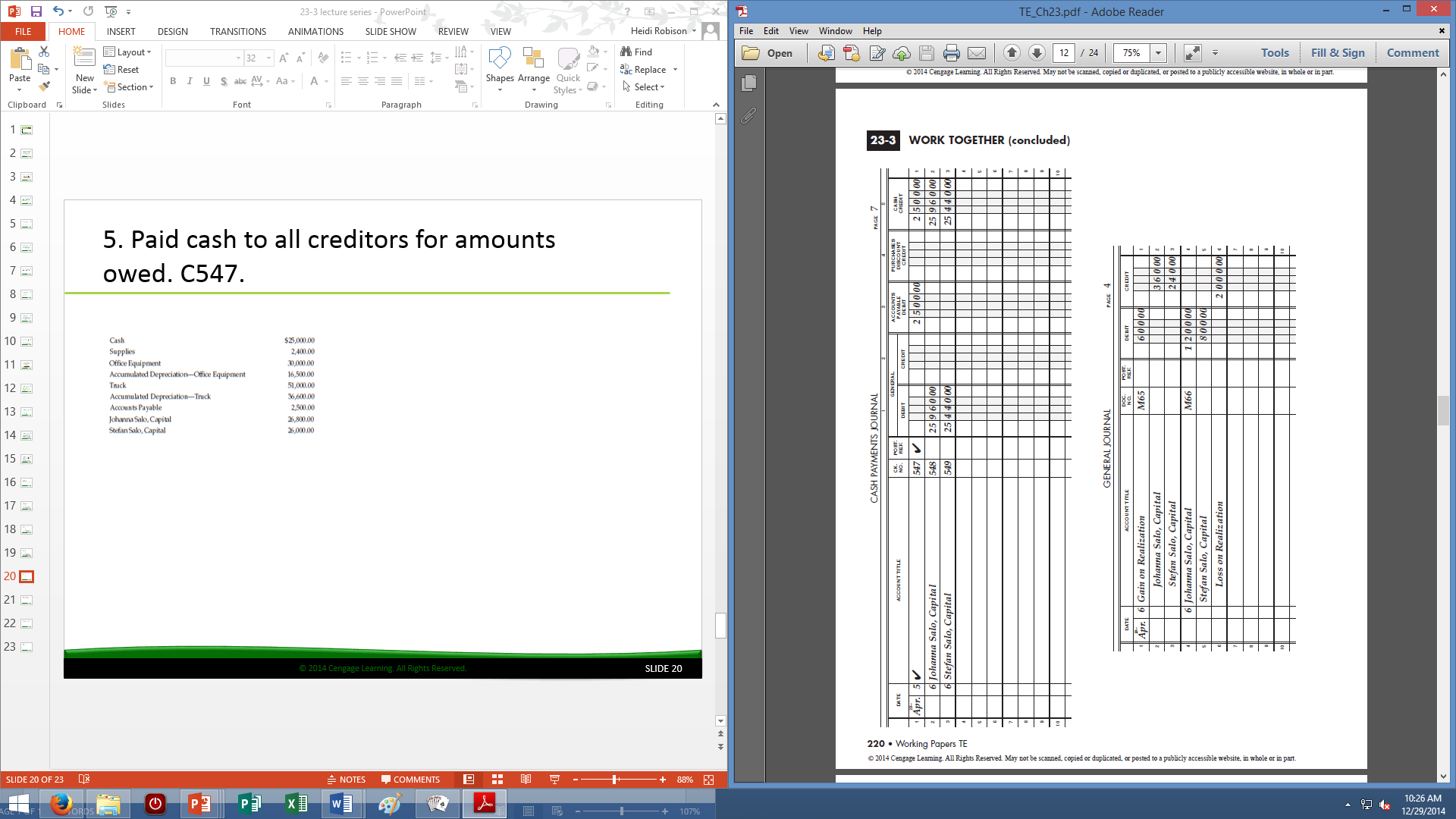 6. Distributed balance of Loss on Realization to Johanna Salo, 60%; to Stefan Salo, 40%. M66.
Office Equipment 		$30,000
Accum Dep –Office Equip 	(16,500)
Book Value		$13,500
Cash received		$12,000
Loss on Realization		$  1,500
Supplies		$2,400
Cash received	$1,900
Loss on Realization	$  500
Loss on Realization for Office Equipment and Supplies $1,500 + 500 = $2,000
Johanna Salo 60%	$1200.00
Stefan Salo 40%		    800.00
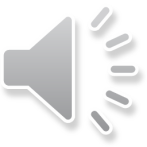 SLIDE 7
6. Distributed remaining cash to partners. C548 and C549.
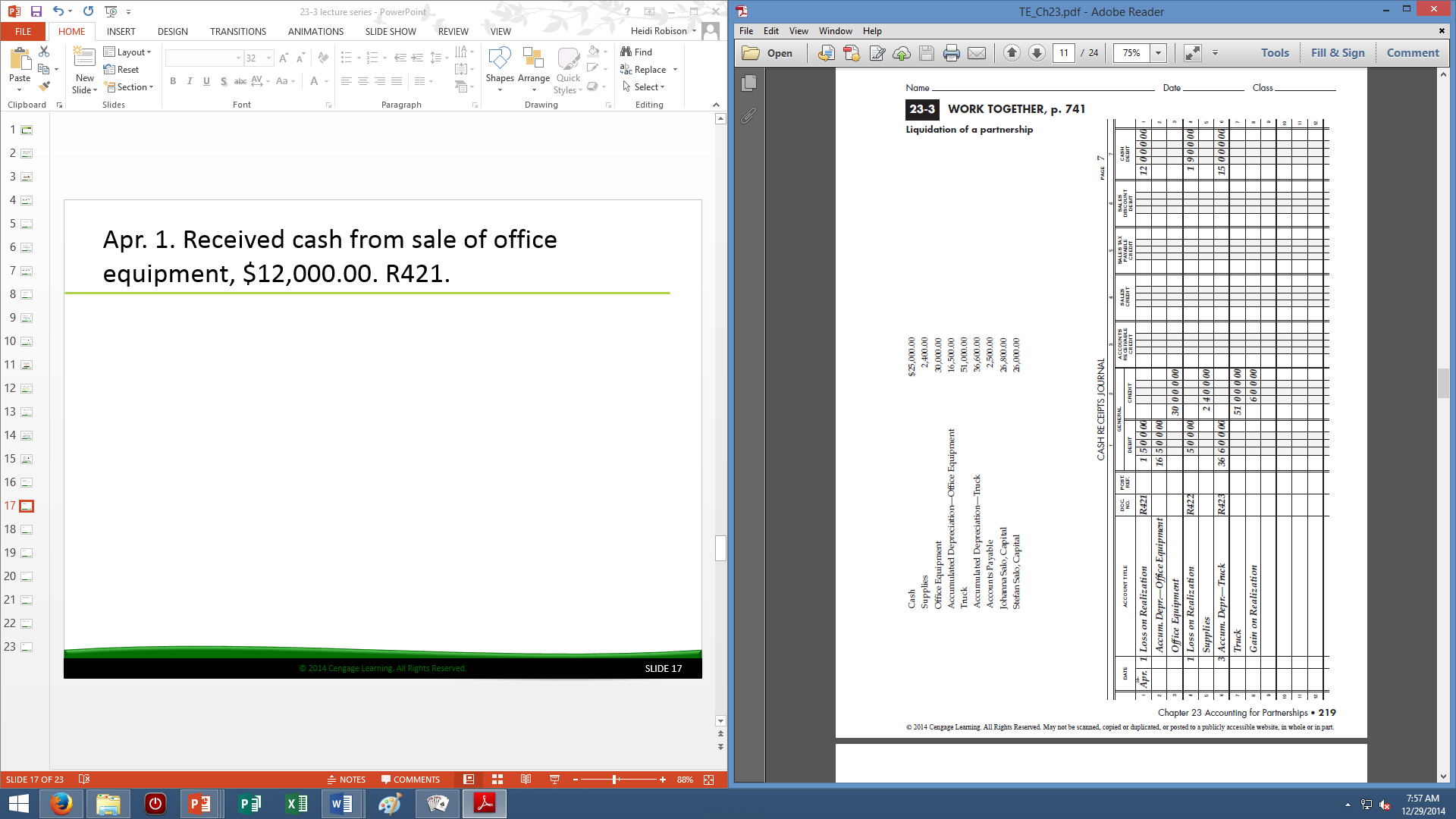 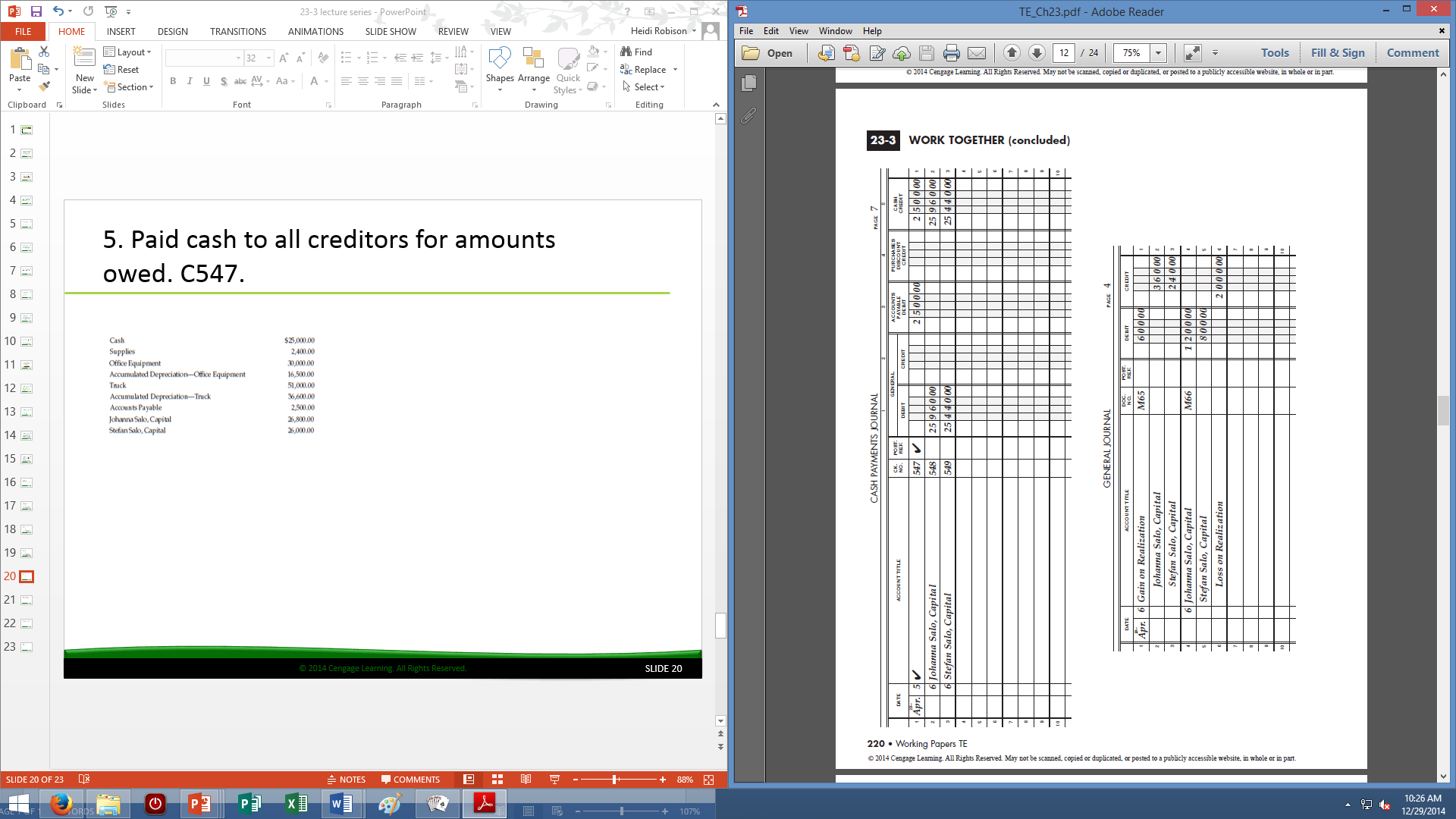 51,400
0.00
0.00
0.00
0.00
0.00
0.00
25,960
25,440
Loss on Realization
Gain on Realization
0.00
        0.00
Current Balance PRIOR to this transaction:
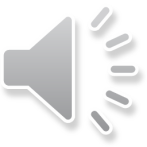 SLIDE 8